Проект «Куклы военного детства»(номинация «История игрушек»)Воспитанники старшей группыМБДОУ детский сад №250руководители:Воспитатель: Рахманова М.Ю.Учитель – логопед: Калдина О.В.
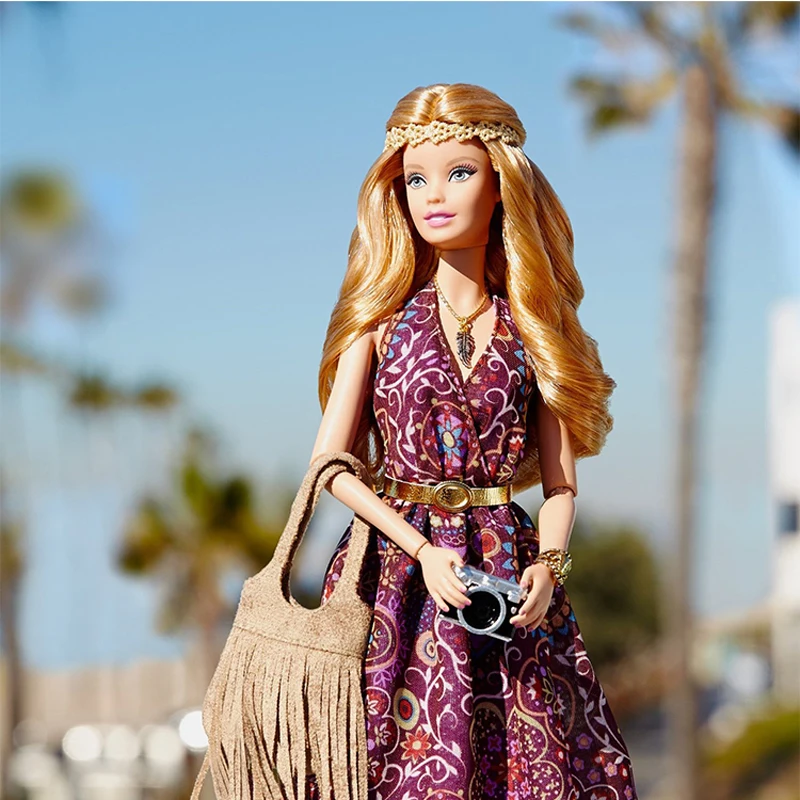 Введение: 
Куклы Барби, роботы - трансформеры, конструкторы «Лего» – это наши современные игрушки. А какими игрушками играли наши бабушки и дедушки? Были ли игрушки и вообще возможность играть у тех, чьи детские годы выпали на страшное время Великой Отечественной войны? Такие вопросы мы поставили перед  собой и начали проектно-исследовательскую деятельность на тему «Куклы военного детства».
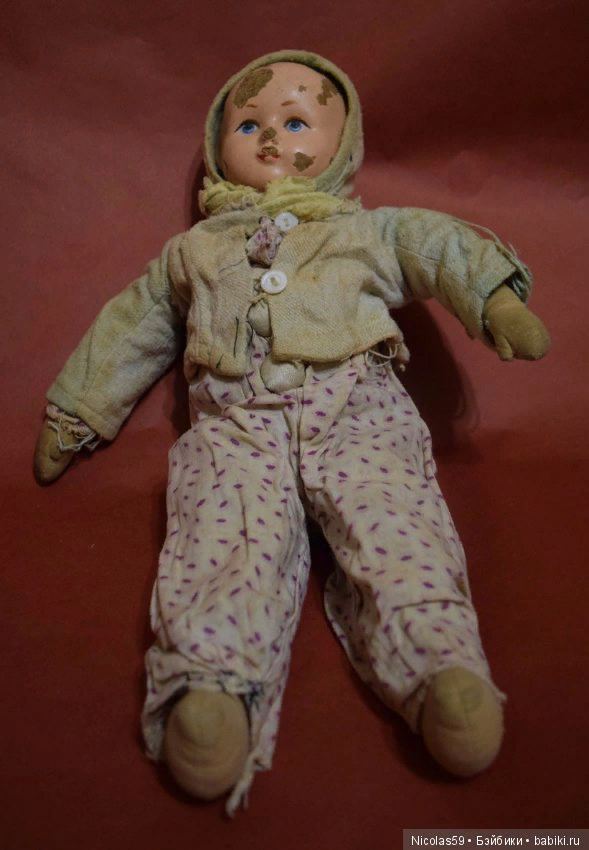 Объект исследования: детство во время войны.Предмет исследования: куклы военного времени.Цель: познакомить детей с игрушками времён ВОВ; привить бережливость к своим игрушкам; вызвать чувства сострадания и ответственности.Задачи: - заинтересовать воспитанников игрушками времён ВОВ;- развивать интерес к куклам и другим игрушкам, изготовленным своими руками;- развивать познавательный интерес, любознательность;- вызвать желание беречь то, что имеем и сделать куклу самостоятельно;- учить хранить память о нашей общей истории.
Актуальность темы:  
Доступность практически любой игрушки, огромное количество и разнообразие дома, привело к тому, что дети обесценивают игрушки, а вместе с этим труд своих родителей. Быстро теряют интерес к тому, что может быть,  долго  просили купить. 
Впоследствии ребёнок не ценит друга.
 А ведь именно с любимой игрушки порой начинается дружба длинною в жизнь…
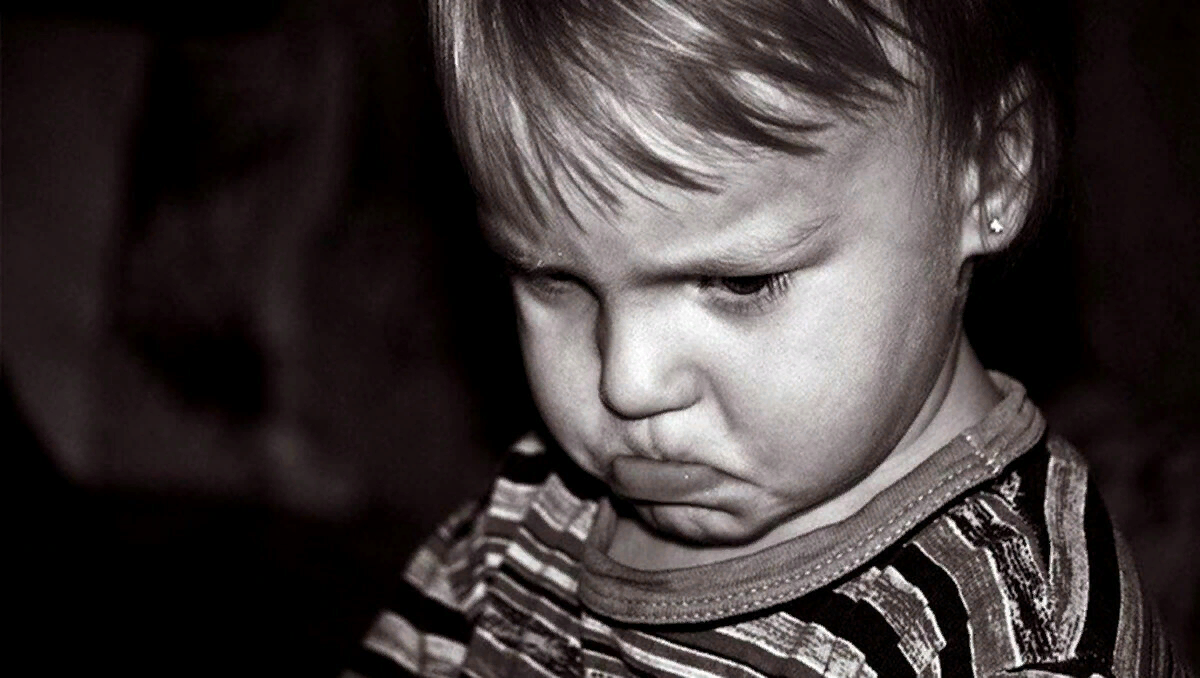 Реализация проекта. Этапы:
Просмотр презентации «Игрушки военного детства»
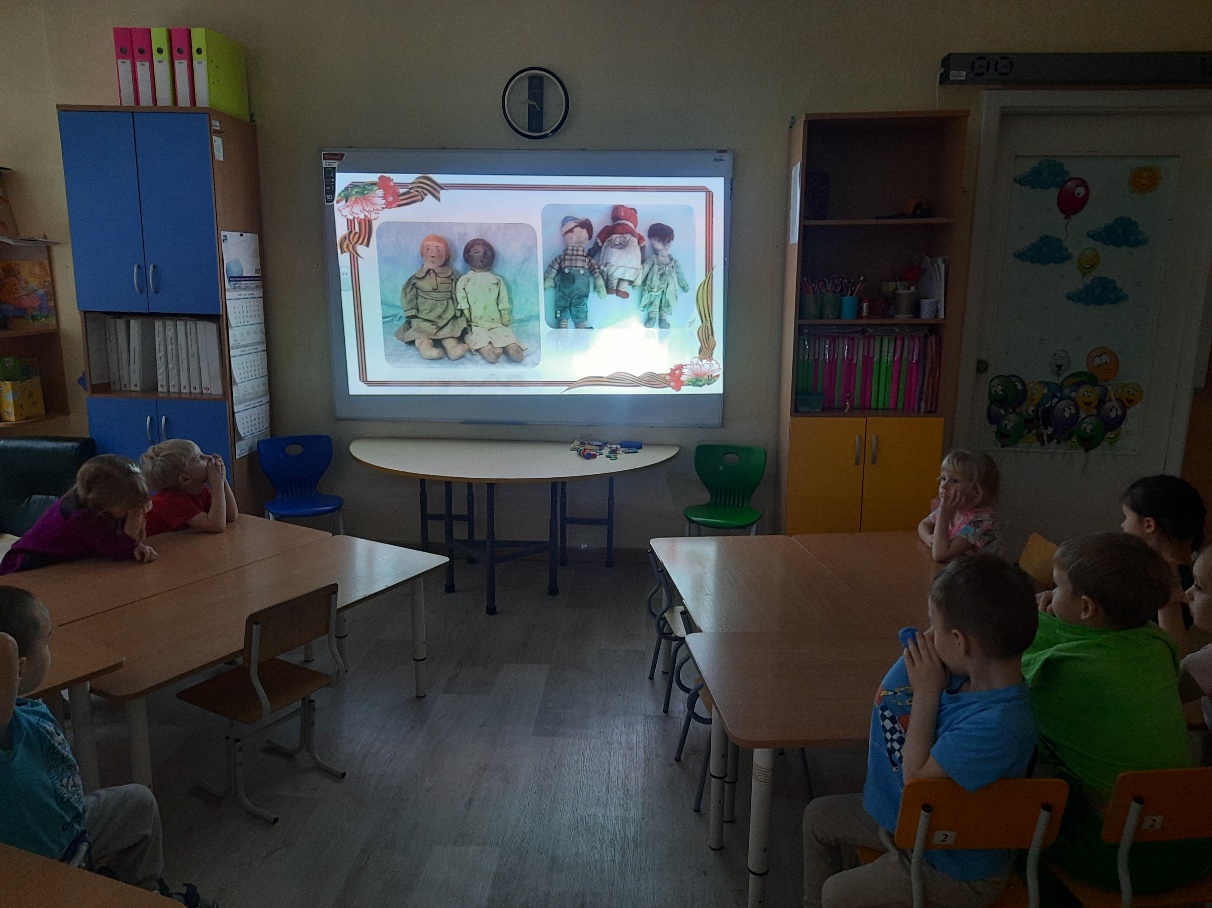 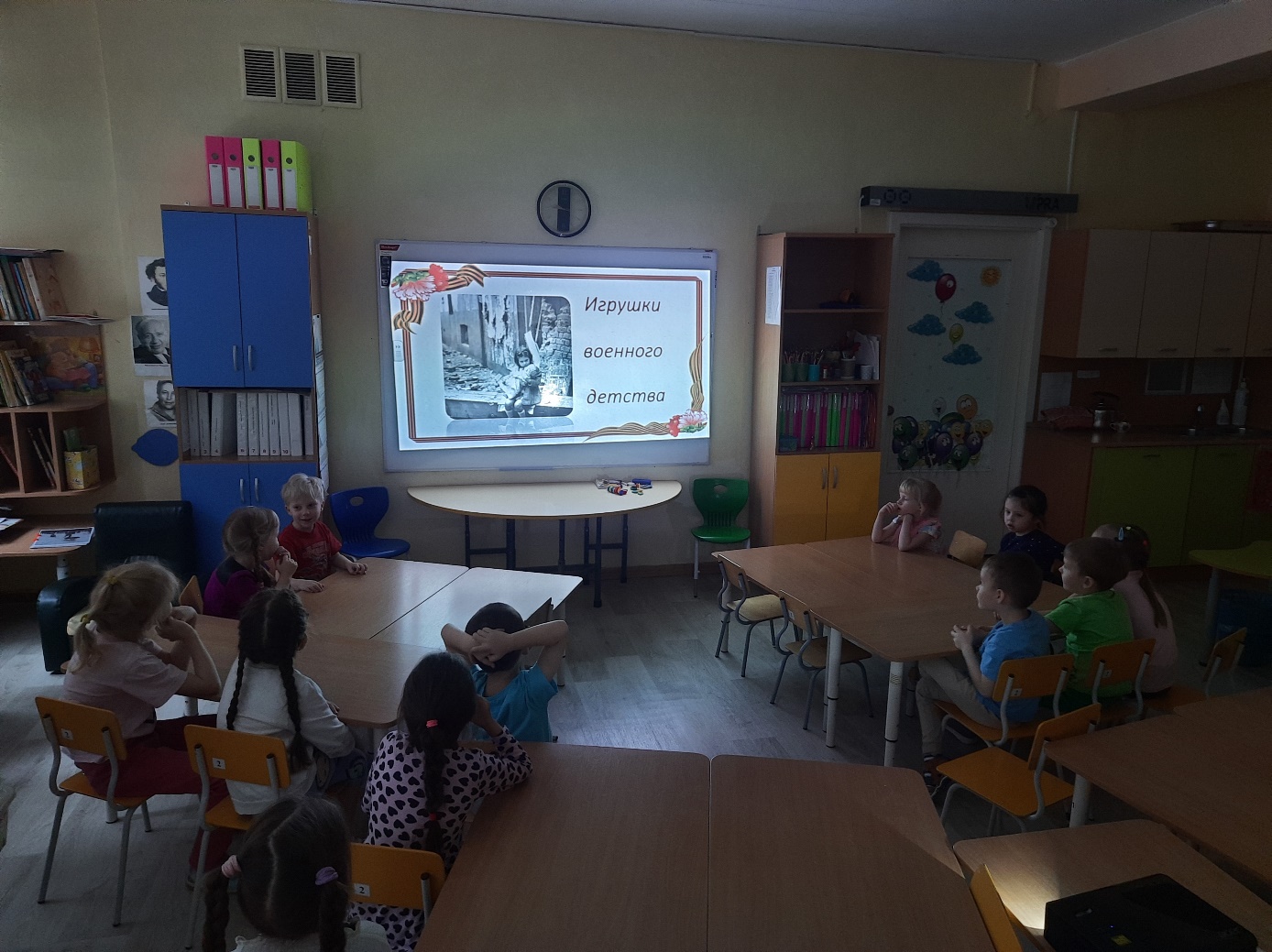 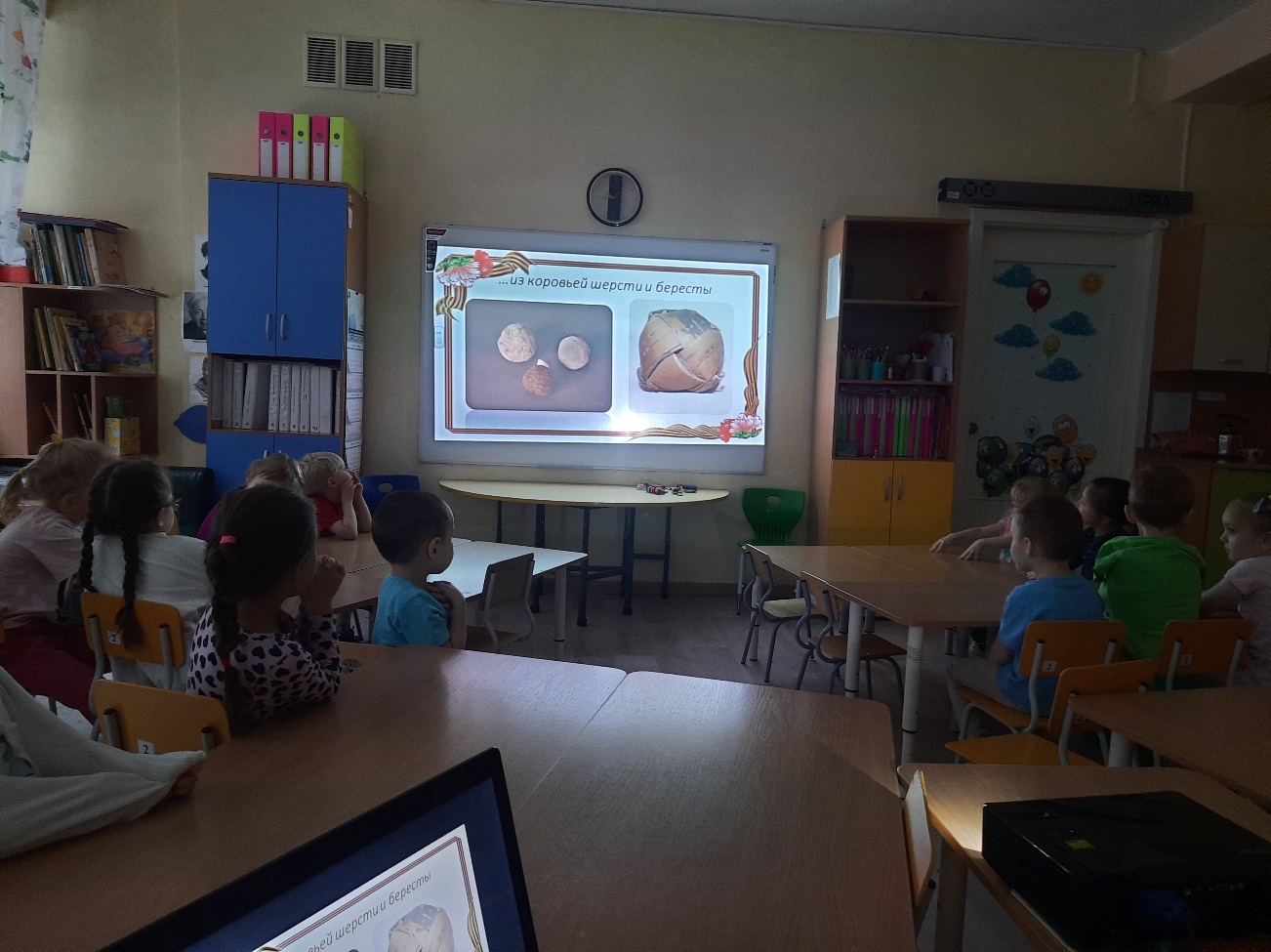 Выставка кукол «От древности до современности»
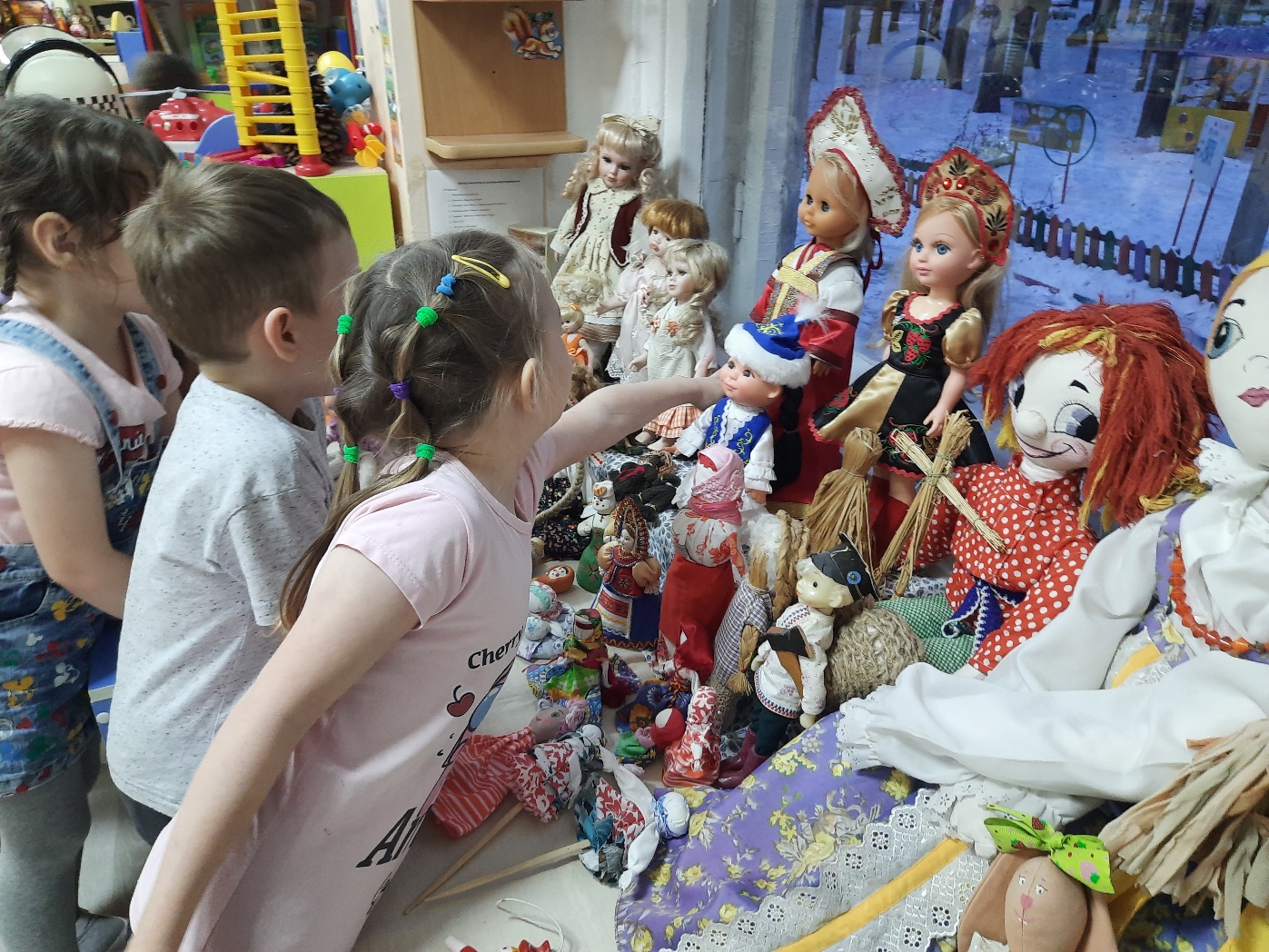 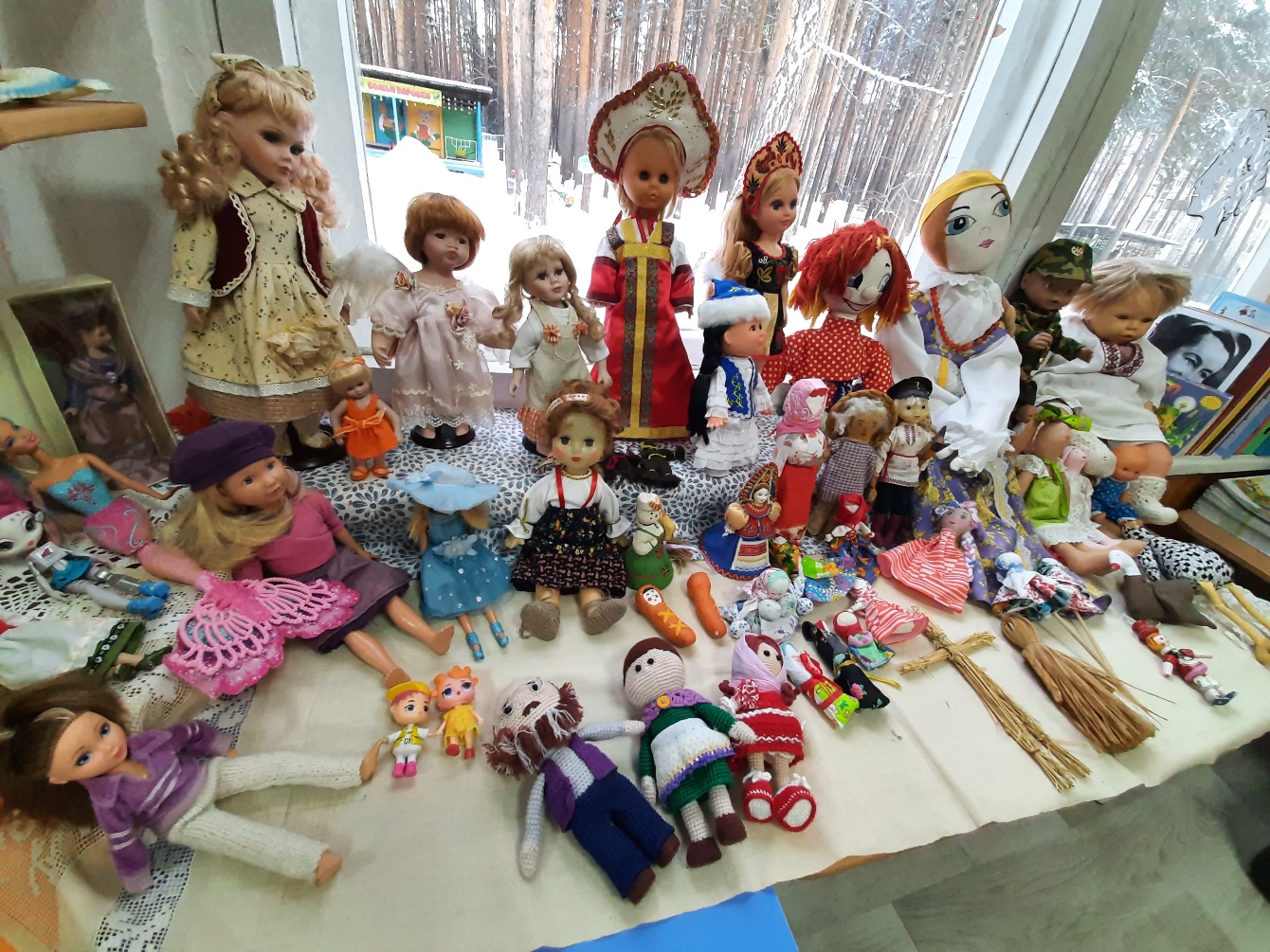 Мастер-класс воспитанницы, подготовленный дома с мамой «Моя любимая кукла»
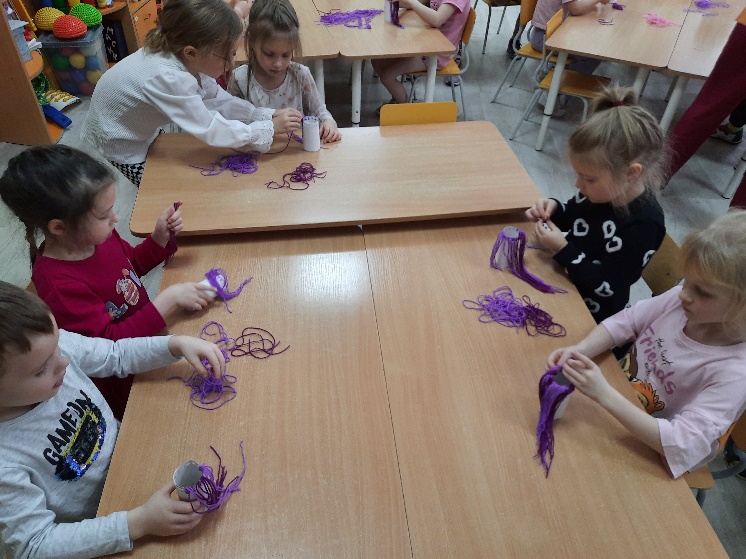 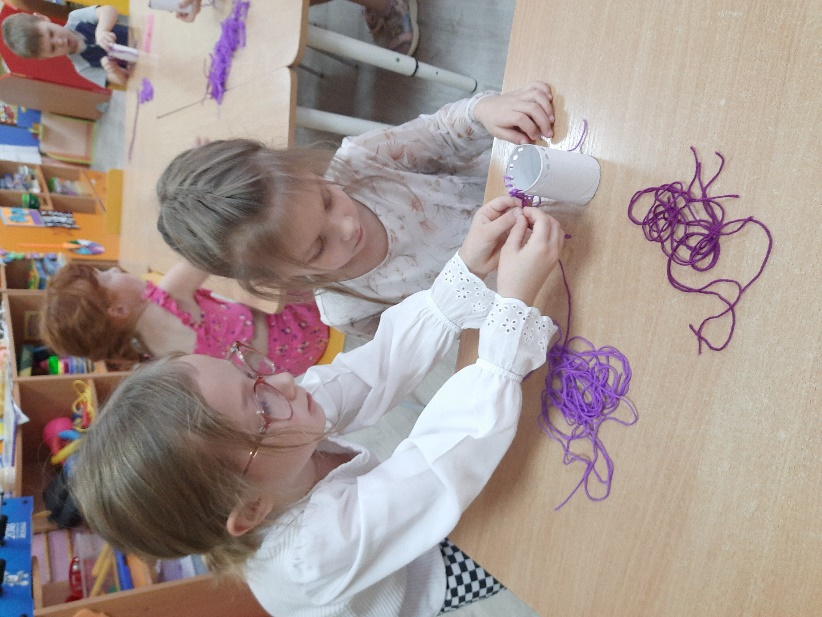 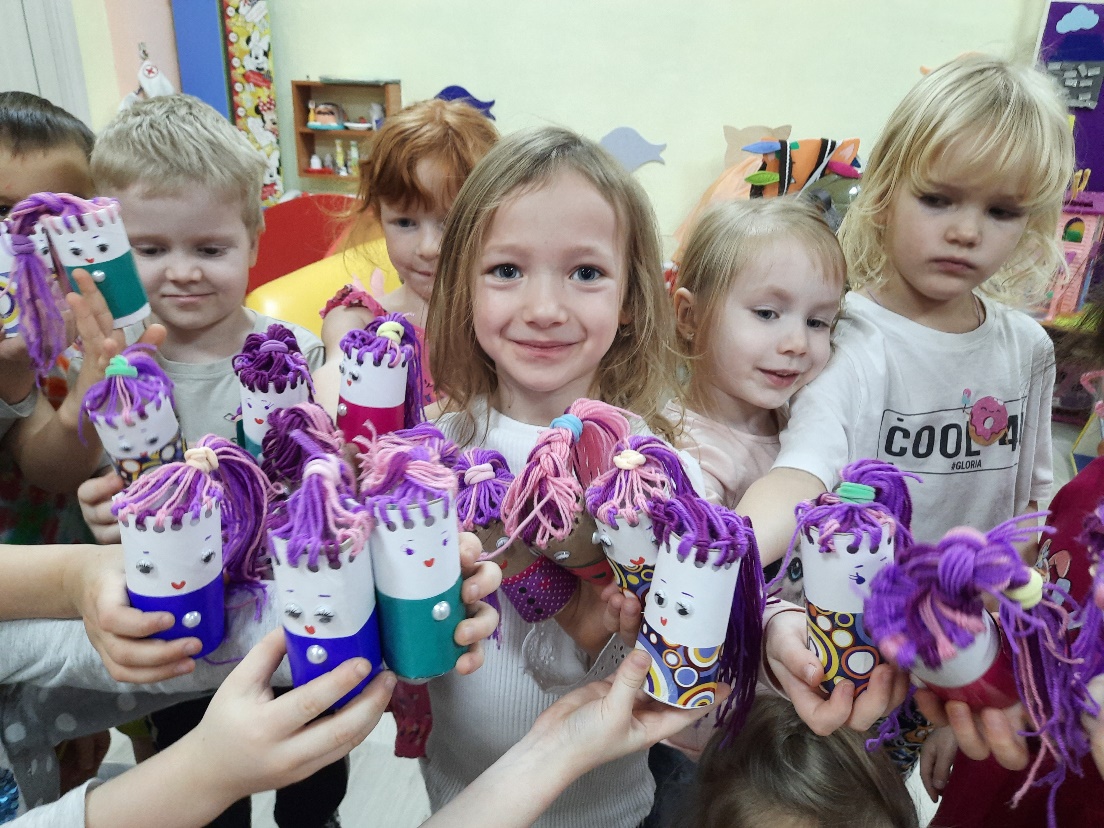 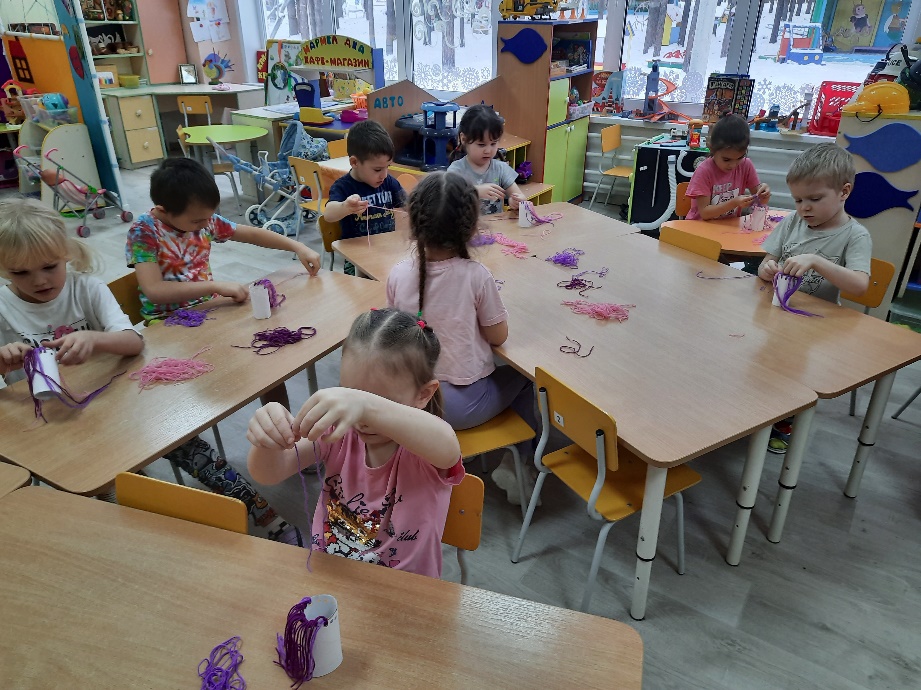 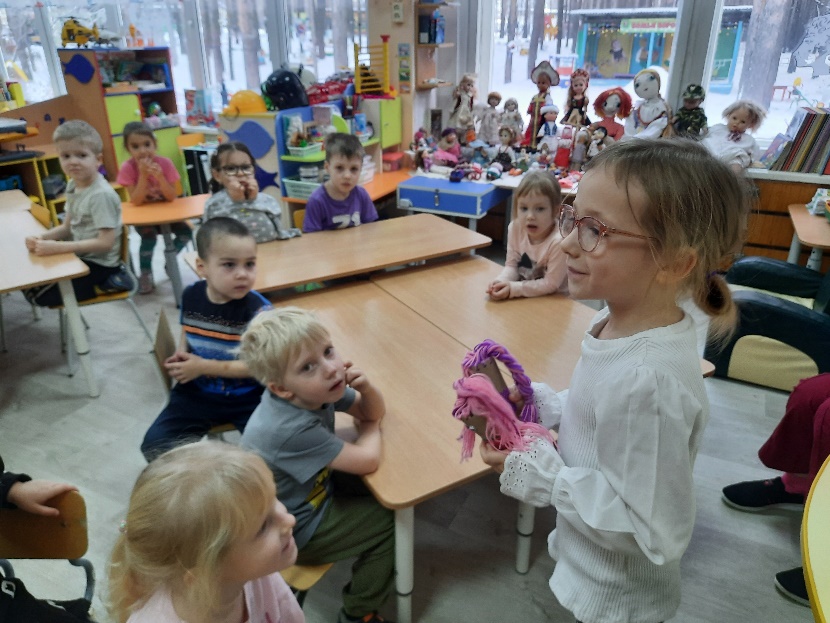 Мастер-класс «Кукла Кувадка» с приглашённым педагогом Г.Р. Кунаш
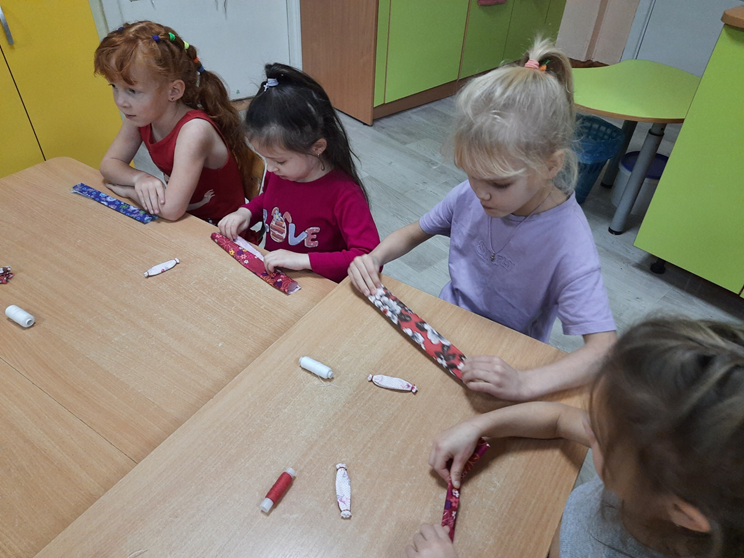 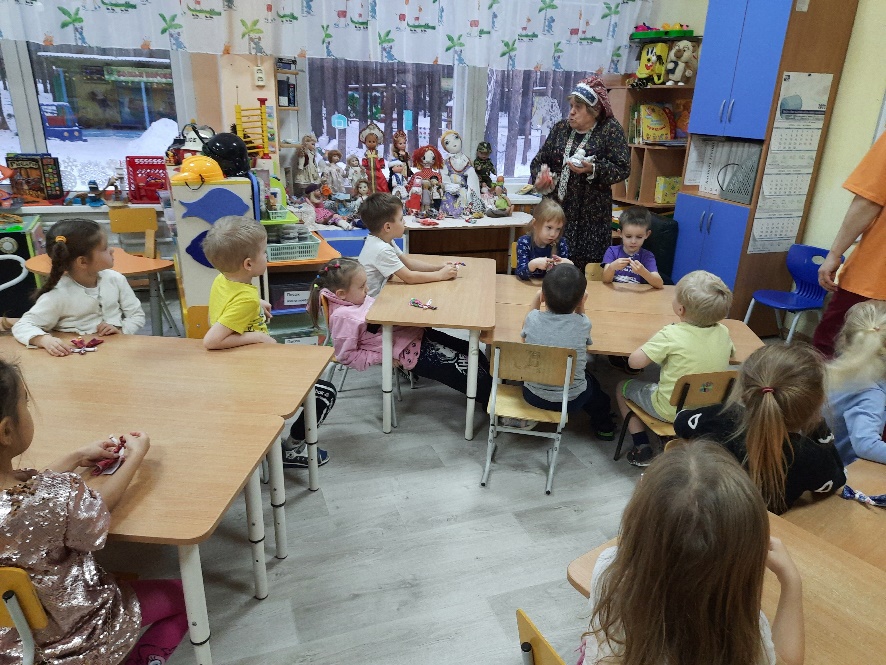 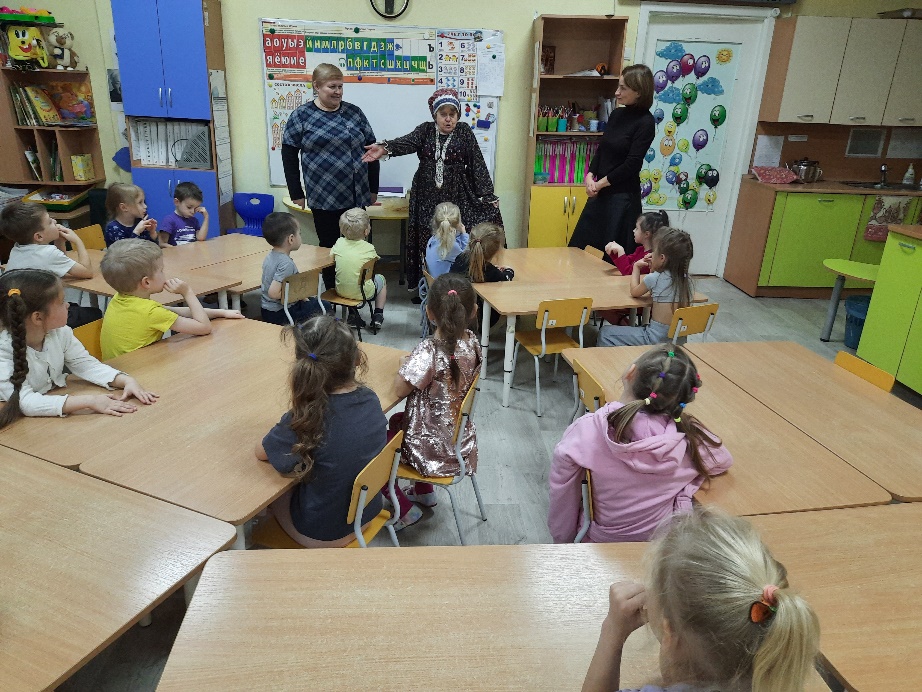 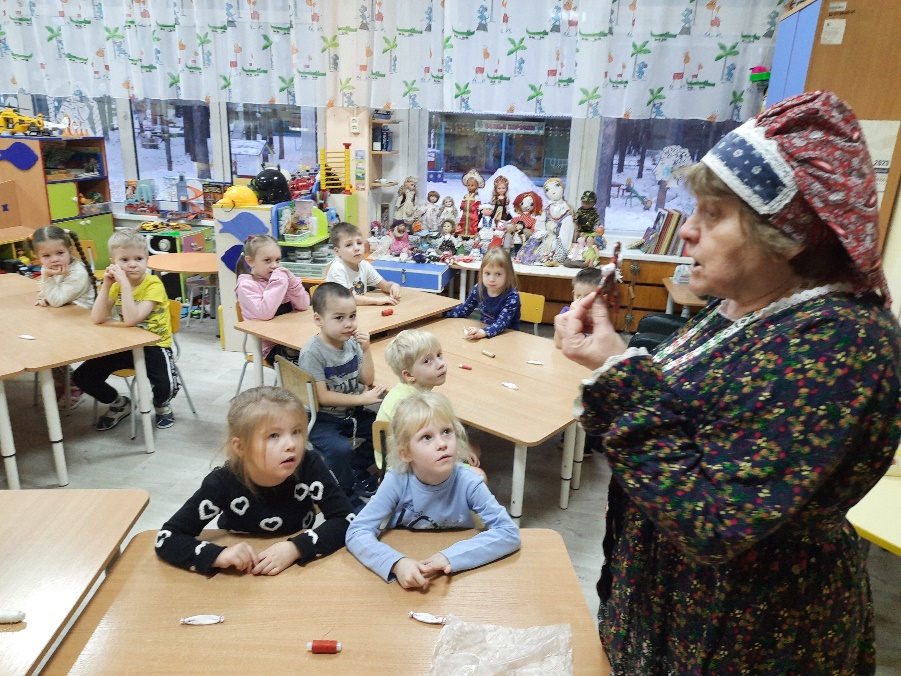 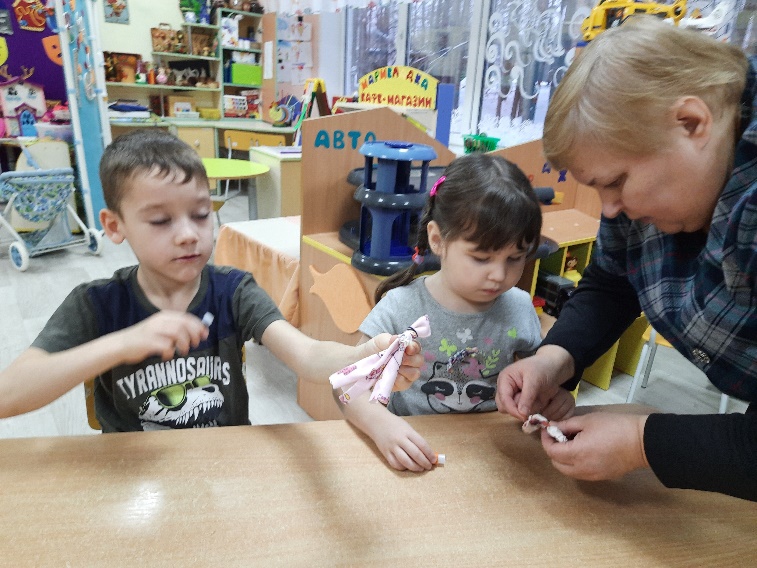 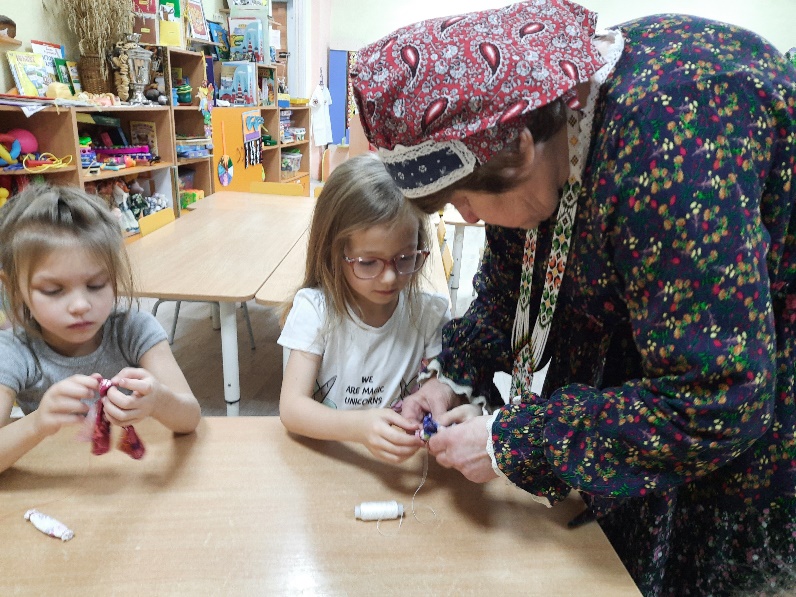 Знакомство с новыми интересными людьми это всегда здорово!
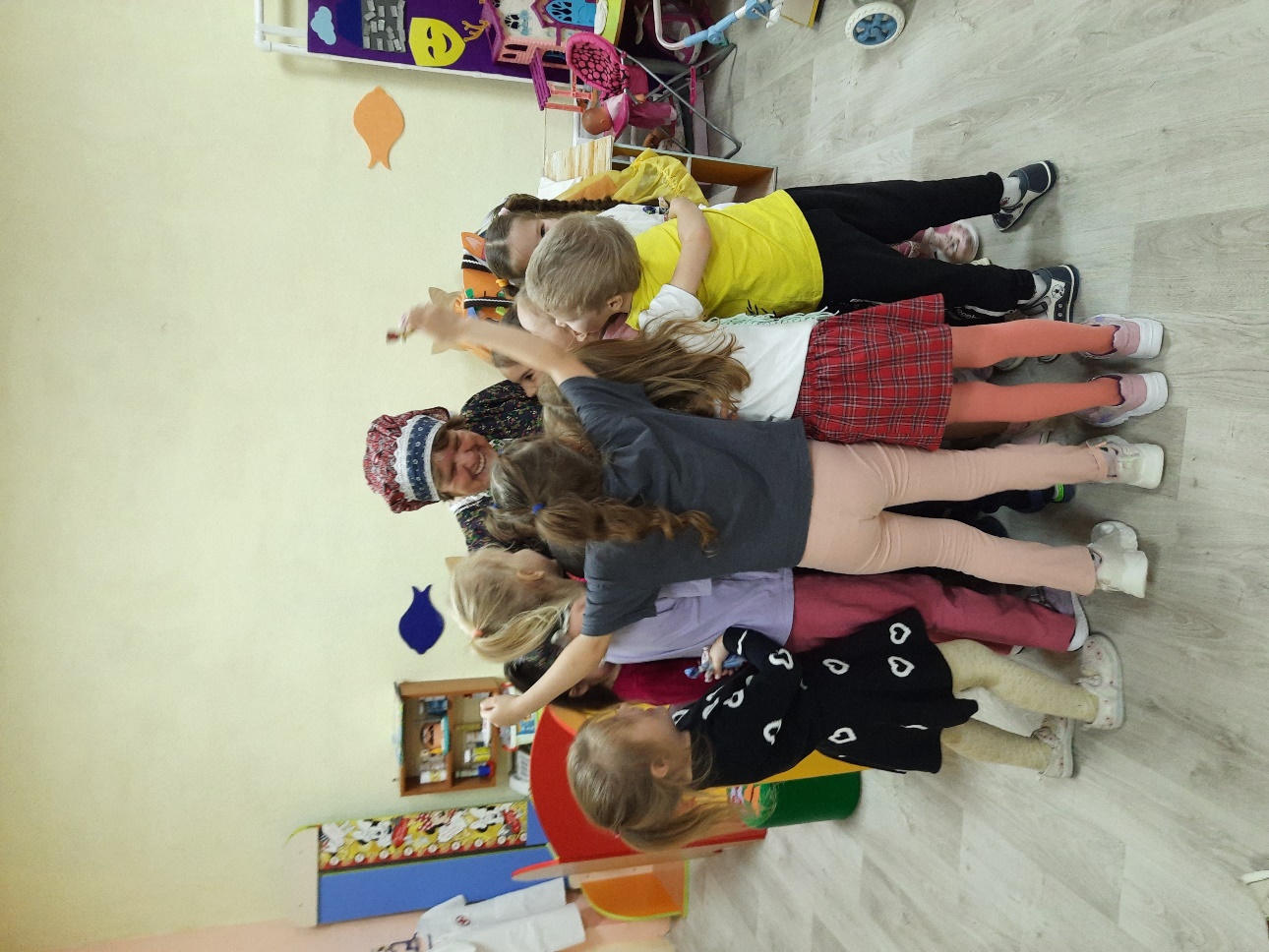 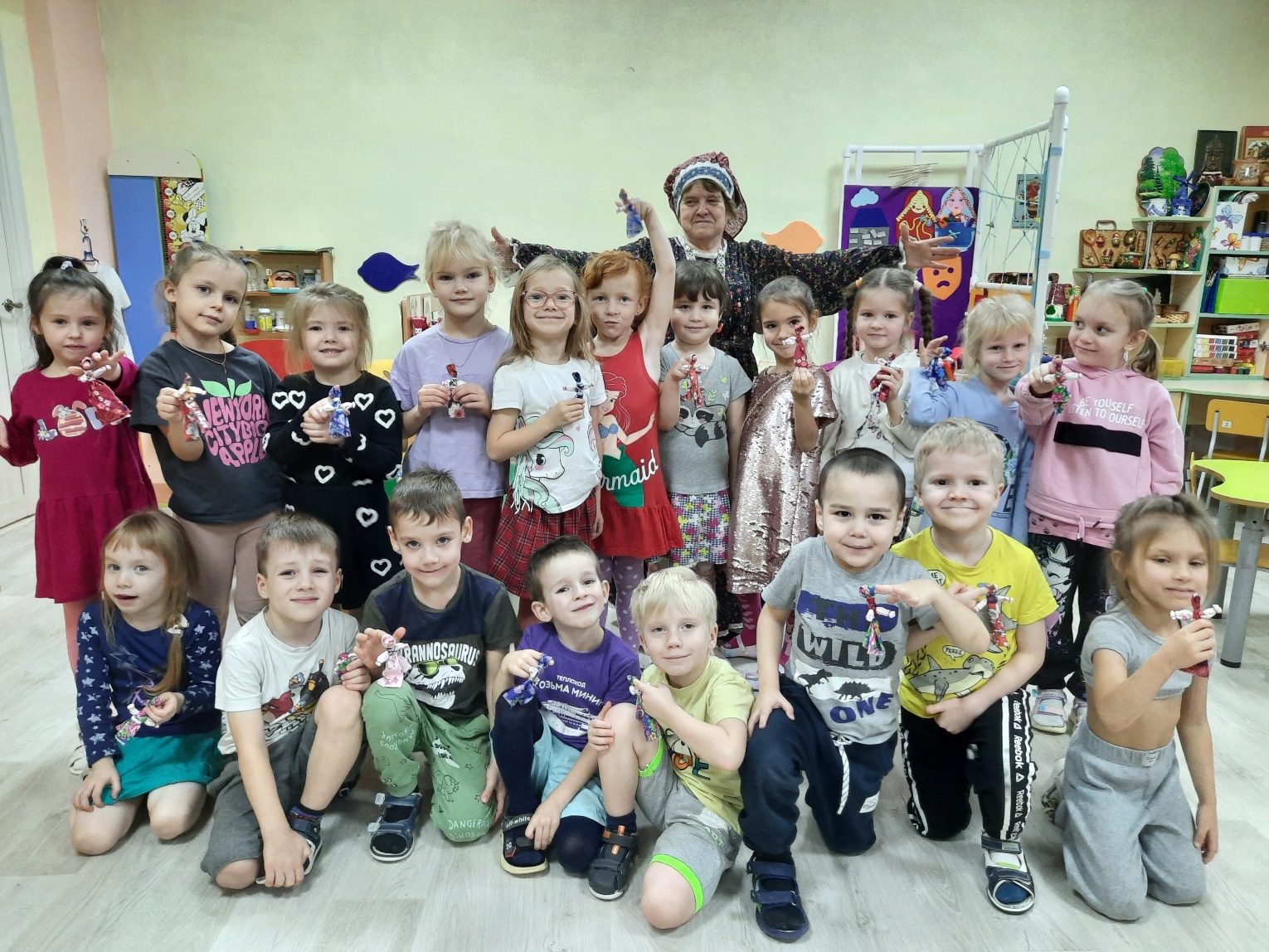 Создание мини -  музея в чемодане «Куклы военного детства»
Музей был создан не только стараниями педагогов, но и родителей, которые вылепили и раскрасили куколок из глины, связали  «деревенские» коврики, сшили лоскутное одеяльце, чтобы атмосфера музея напоминала быт старого времени. А также дополнили декор старинными вещицами  из бабушкиного комода.
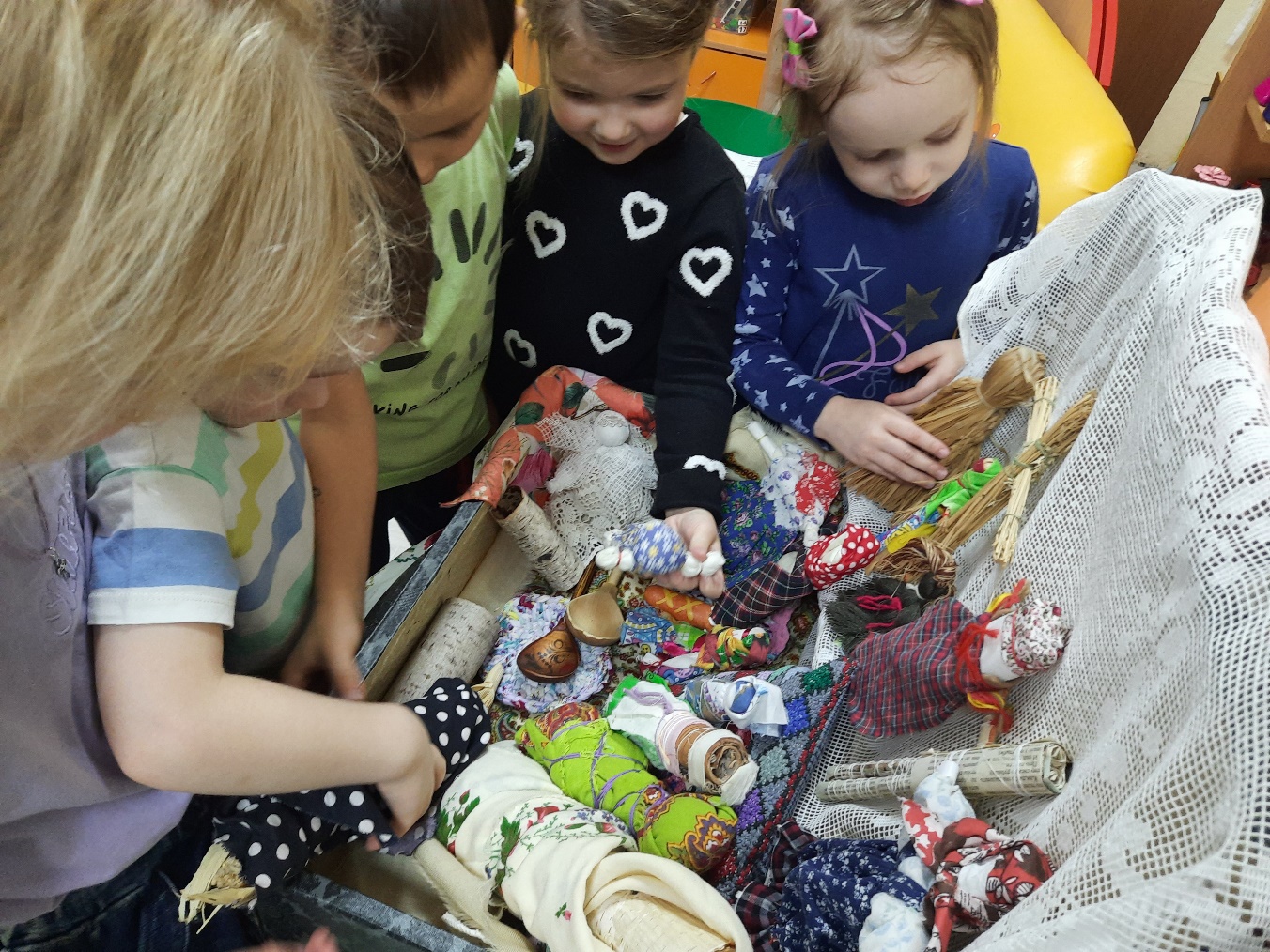 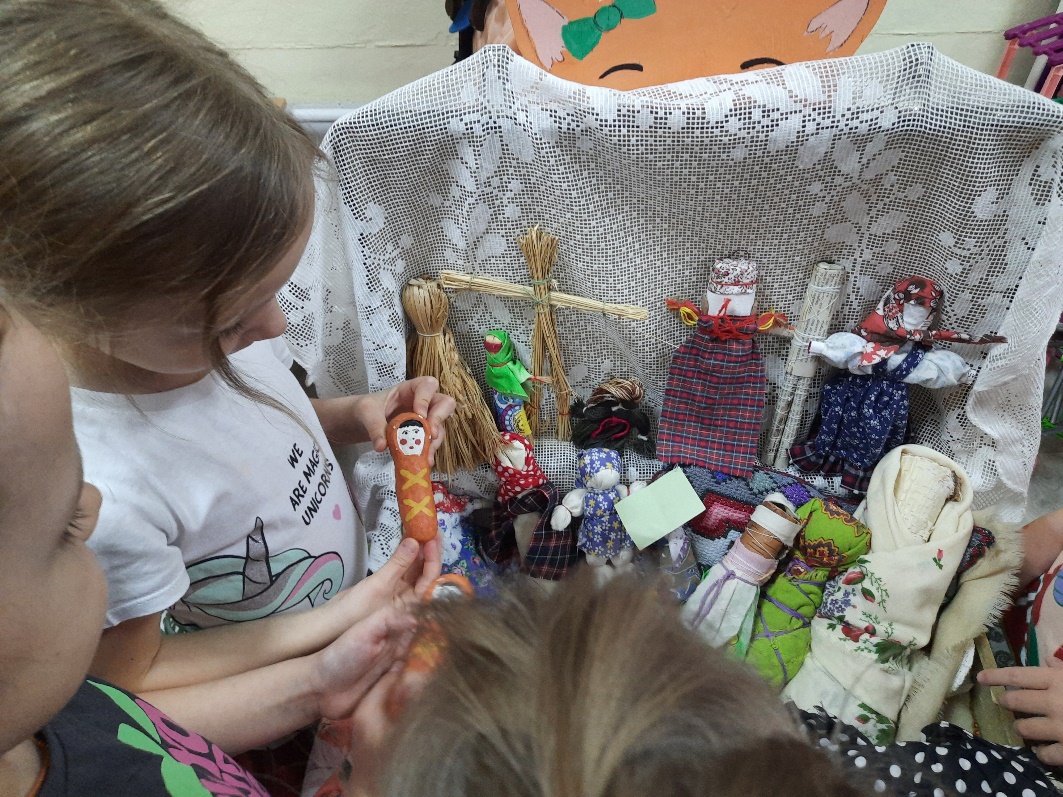 Наполняем наш мини-музей куклами
Проведение экскурсии с мини-музеем в других группах ДОУ
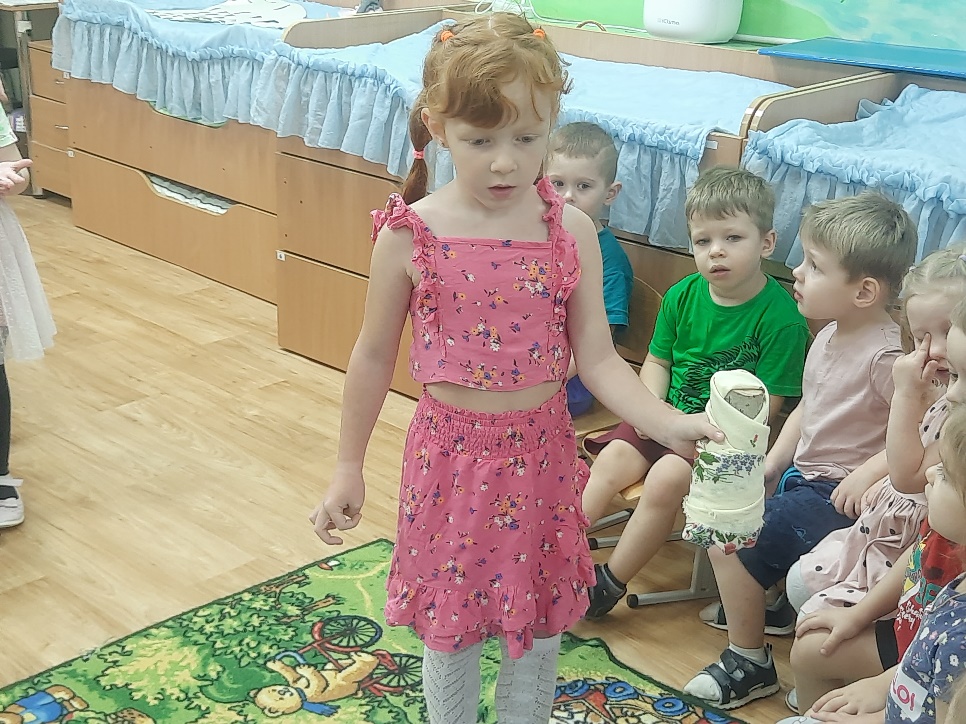 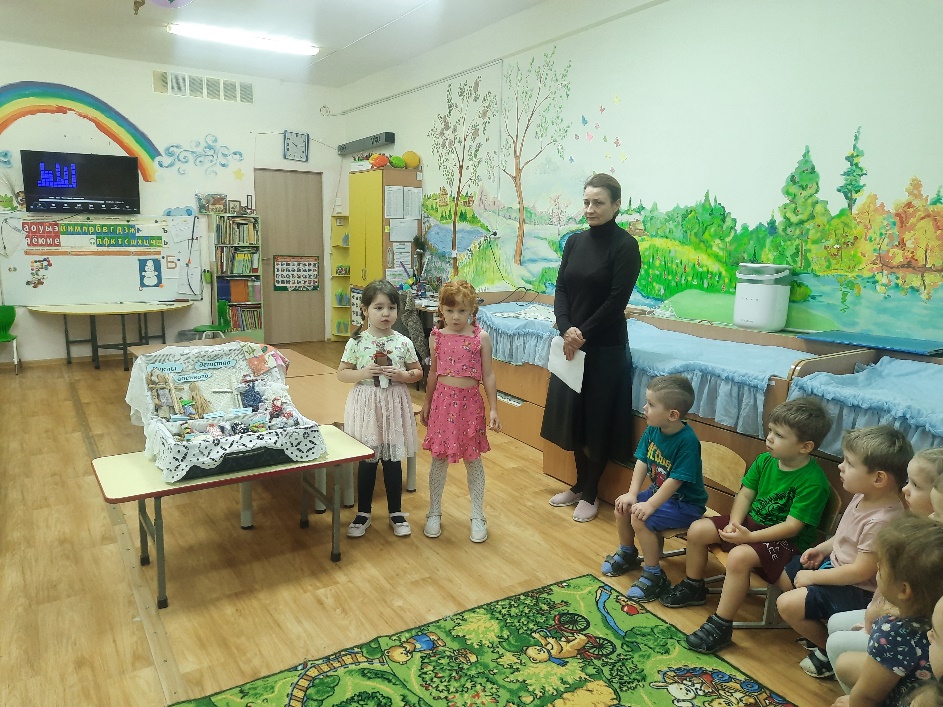 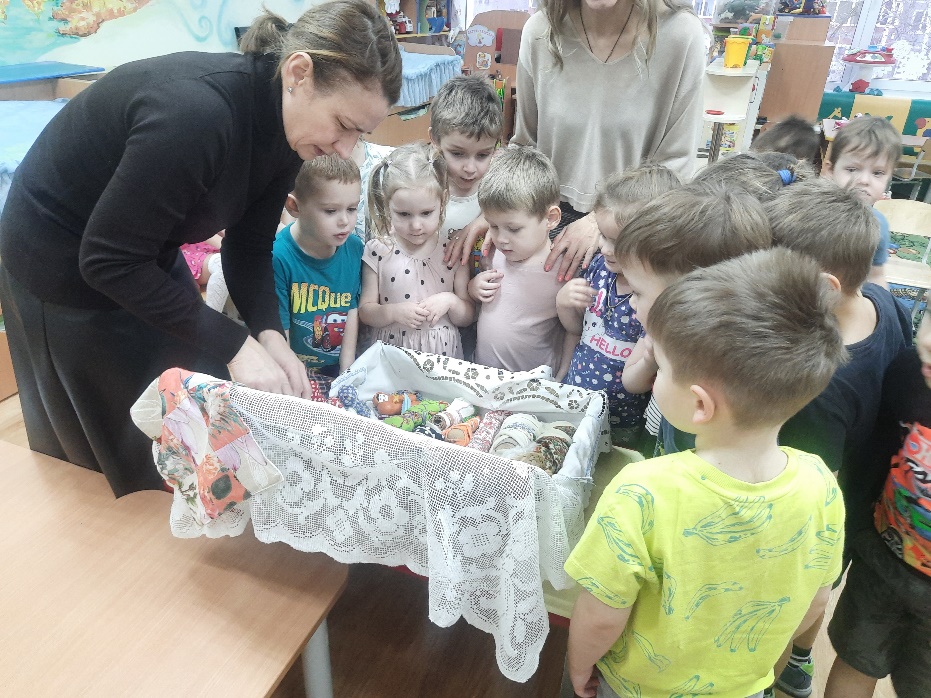 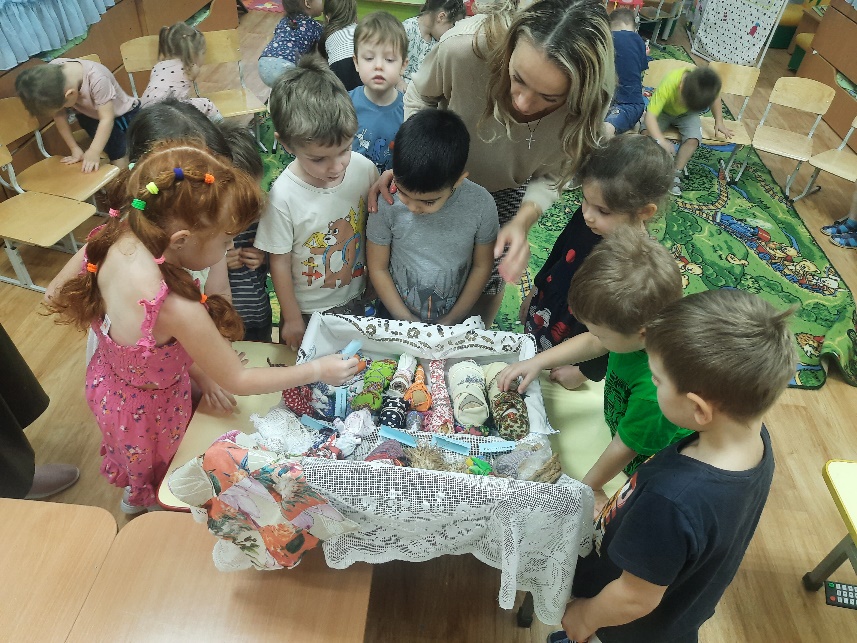 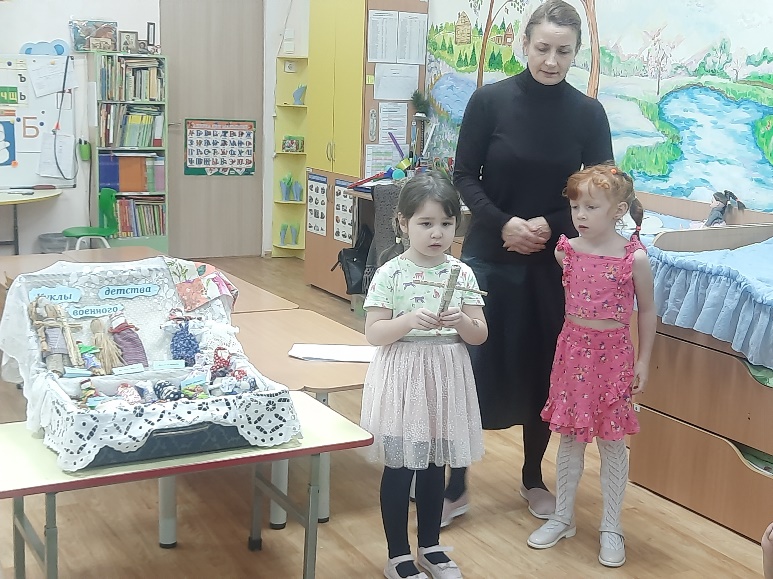 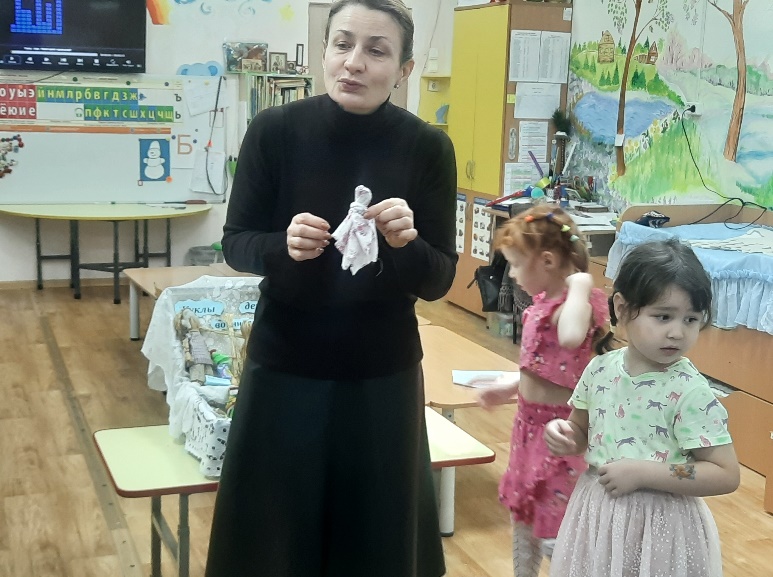 Приглашённые гости из других групп на выставку кукол, рассказ об экспонатах  которой проводили сами воспитанники.
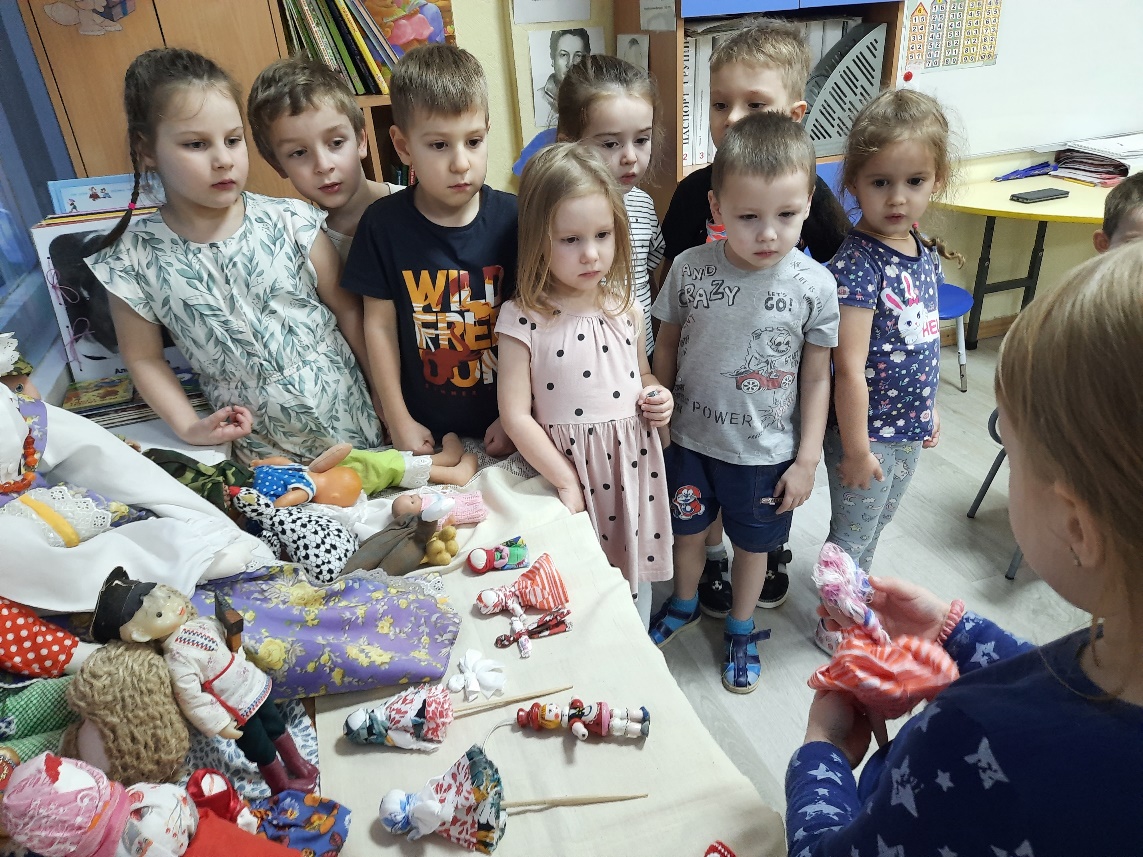 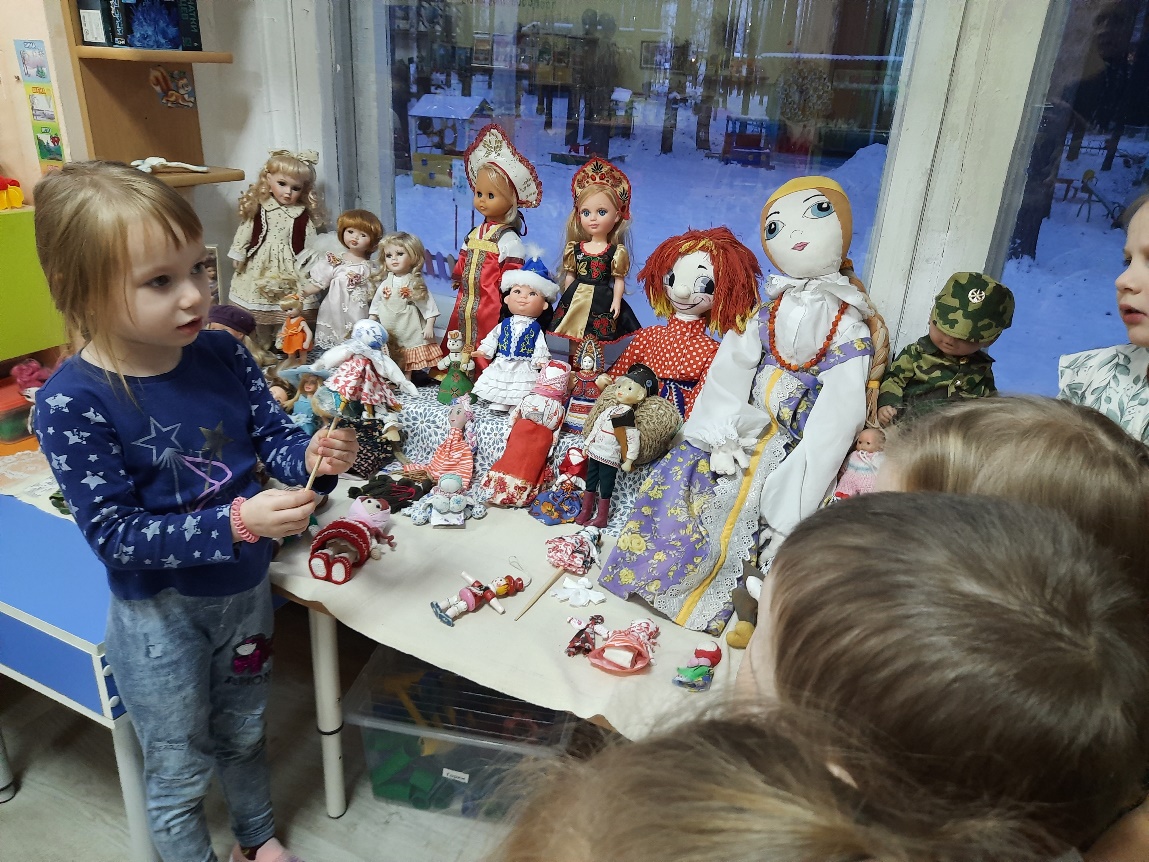 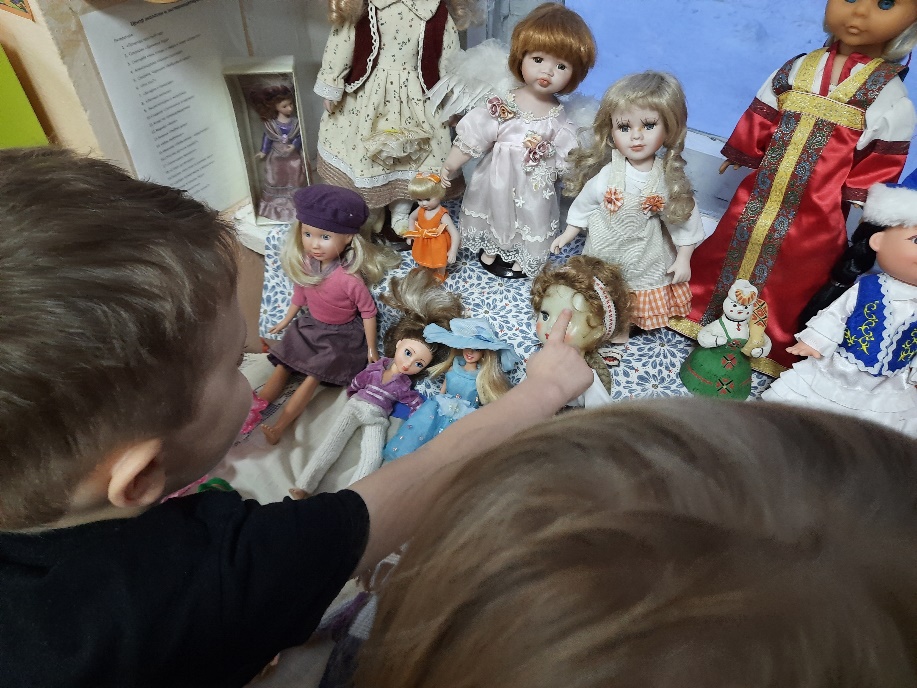 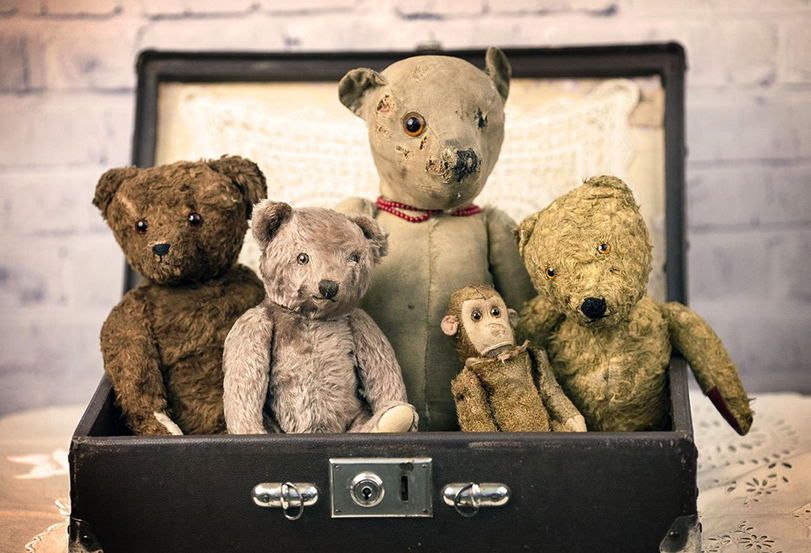 Вывод: Во Время проекта воспитанники познакомились не только с куклами военного времени, но и с реальными фактами из жизни детей войны. Ребята прониклись историями об игрушках, которые помогли выжить или выздороветь малышам в блокаду. Маленькие участники проекта стали бережнее относиться к собственным игрушкам, ценить труд и старания родителей. Научились мастерить кукол из разных материалов, предметов – заместителей. Повысилась мотивация к изготовлению предметов, связанных с нашей историей, желанием поделиться своими знаниями с другими детьми.
«Где – то в дальнем углу антресолей              Дерматиновый, пылью покрытый,              Чемоданчик потертый, забытый,              В нем хранятся обрывки истории…»
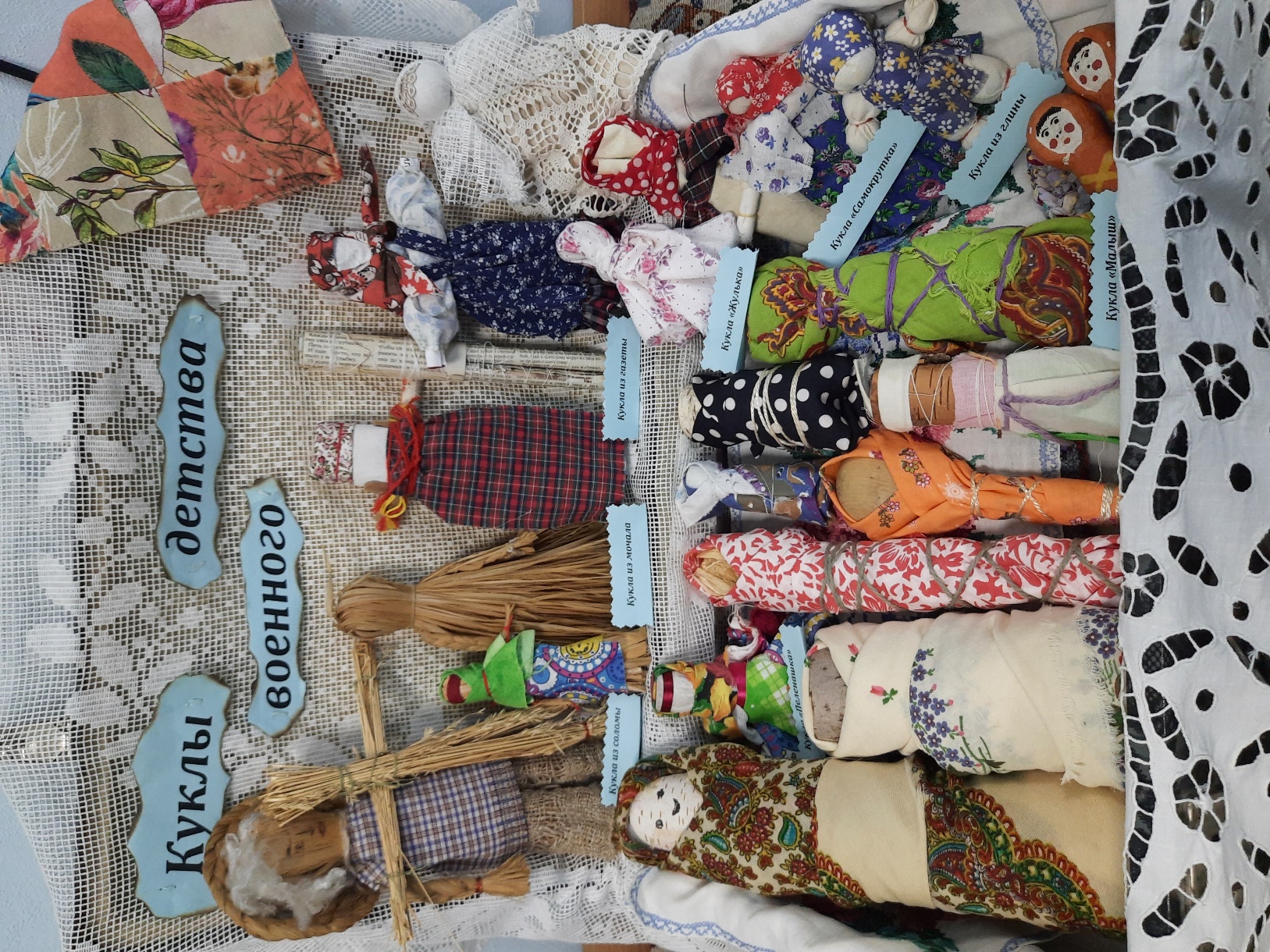